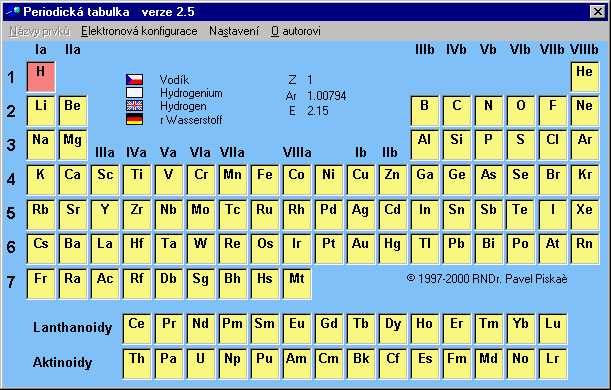 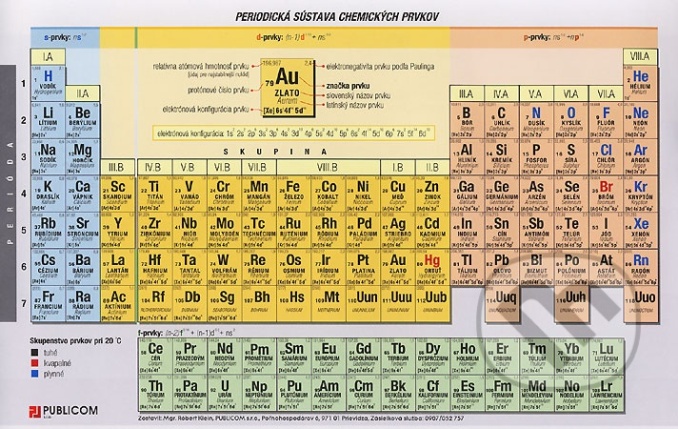 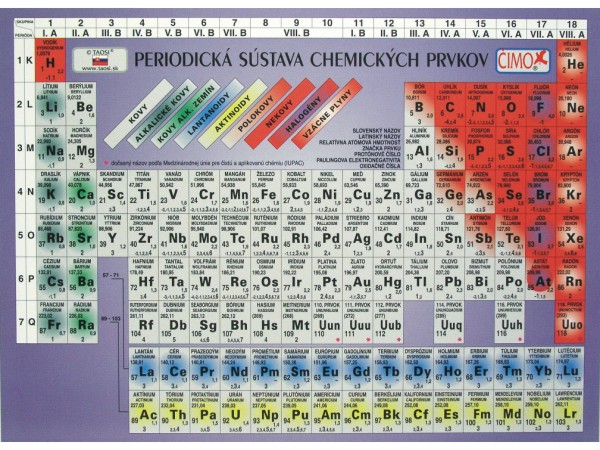 Periodická sústava prvkov
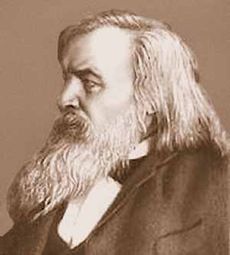 Mgr. Mariana Pavelčáková
Dimitrij Ivanovič Mendelejev
(*8.február 1834 Toboľsk  -  †2.január 1907 Petrohrad)

Zoradil prvky podľa atómovej
hmotnosti do systému, 
známeho dnes ako periodická 
tabuľka prvkov.
Tento systém bol prevratný.
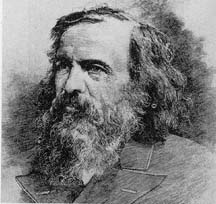 Periodická tabuľka prvkov
Mendelejev zoradil všetky známe prvky podľa stúpajúcich atómových hmotností a štúdiom vzniknutej tabuľky zistil iné zákonitosti, ktoré mu umožnili predpovedať objav neznámych prvkov, určil dokonca ich fyzikálne a chemické vlastnosti.
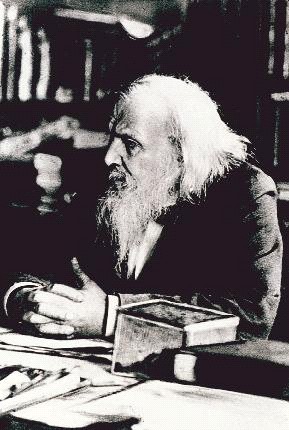 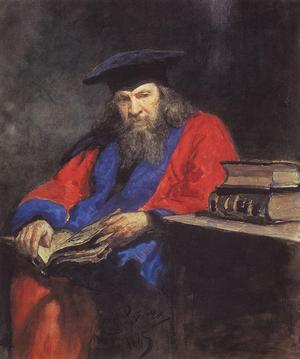 pre rozpory s vládou musel Mendelejev opustiť v roku 1890 univerzitu               v Petrohrade, nikdy sa nestal členom Akadémie 
ako uznanie dostal ocenenie Compleyho medailu od Kráľovskej spoločnosti         v Londýne
všetci chemici ho uznávali, jeho dielo ovplyvnilo vývoj všetkých odvetví anorganickej chémie a na dôkaz svojej úcty mu spoločne venovali pohár z hliníka (vtedy najvzácnejšieho kovu)
zomrel v Petrohrade na chrípku
Bohuslav Brauner
(* 8. máj 1855 Praha  –  † 15. február 1935 Praha)

český chemik
osobný priateľ Mendelejeva
profesor Karlovej univerzity
dosiahol svetový význam                      v oblasti atómových hmotností
 propagátor periodickej sústavy prvkov
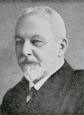 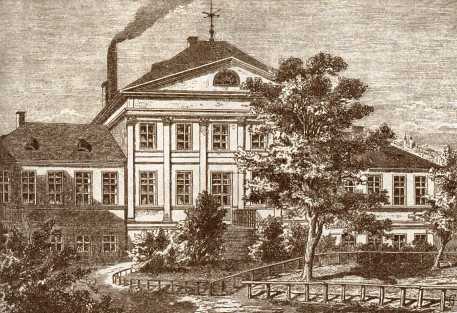 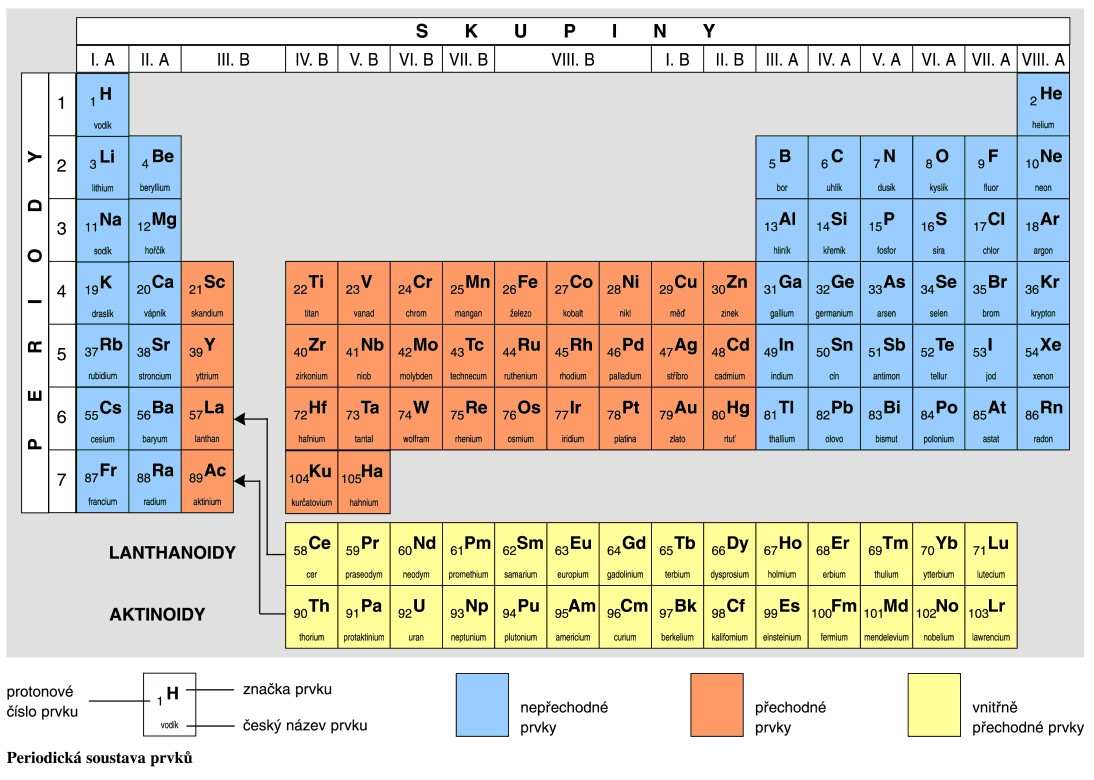 Prvky sú zoradené podľa stúpajúceho protónového čísla
Periodická tabuľka obsahuje:
Skupiny 
zvislé stĺpce
hlavné – označujú sa I.A až VIII.A
vedľajšie – označujú sa I.B až VIII.B
určujú počet valenčných elektrónov
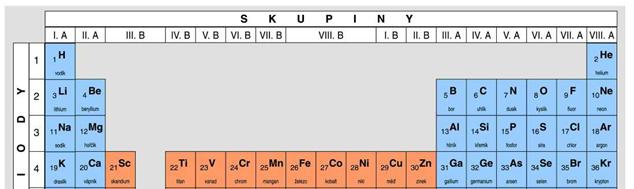 Periódy
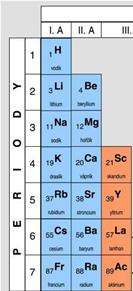 vodorovné riadky
7 radov – periód, ktoré sa označujú arabskými 
   číslicami 1 až 7
číslo periódy udáva počet elektrónových vrstiev v danom atóme
Periodický zákon
Prvky tej istej skupiny majú mnohé podobné vlastnosti, kým prvky rôznych skupín majú odlišné vlastnosti. 

 
    Vlastnosti chemických prvkov sa periodicky menia v závislosti od vzrastajúceho protónového čísla.
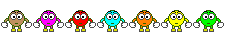 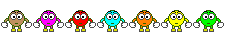 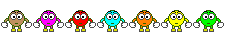 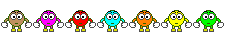 Význam periodickej tabuľky
Z periodickej tabuľky chemických prvkov sa dá určiť:
značka prvku
hodnota protónového čísla
hodnota relatívnej atómovej hmotnosti
počet valenčných elektrónov
prvky s podobnými vlastnosťami
počet vrstiev, ktoré má daný atóm vo svojom obale
Ďakujem za pozornosť
Zdroje:
E. Adamkovič, J. Šimeková, Chémia 8
xbikerx.ic.cz
www.didaktis.sk
chemie.zajimavost.cz 
www.sirmi.ic.cz
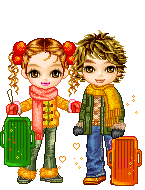 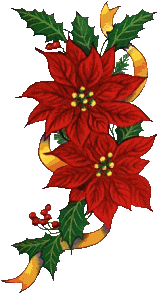